La Peau de Chagrin
Honoré de Balzac
L’objet
Définition :
 Chose concrète et perceptible



L’objet a une destination précise, il est utile.
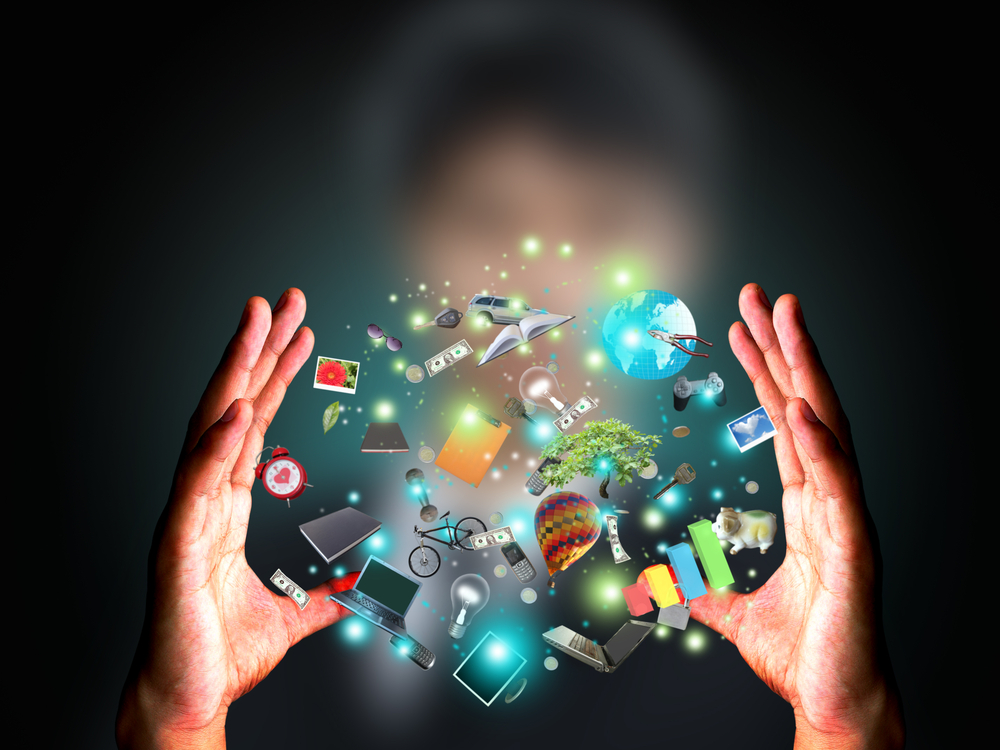 HONORÉ DE BALZAC
Né le 20 mai 1799 à Tours, décédé le 18 août 1850 à Paris

Écrivain français du courant réalisme 

En 1828, faillite de son imprimerie

Entre 1830 et 1856, écriture de la Comédie Humaine
     96 œuvres (roman, essai, poésie…)
     Exemple : Le père Goriot, Scène de la vie  parisienne, Peau de chagrin …
La Peau de Chagrin
Auteur : Honoré de Balzac 
Date de parution : 1831
Genre : Fantastique 

Résumé :

Raphaël de Valentin, jeune écrivain, mène une vie de luxe et qui est désespéré. Il se voit offrir un talisman par un antiquaire dont le pouvoir est d’exhausser le moindre de ses souhaits en échange de sa vie.

Dans un premier temps, Raphaël ne se préoccupe pas de cette malédiction. Mais, lorsqu'il constate que ses vœux se réalisent et que la peau de chagrin rétrécit, il en vient à vivre en reclus, en espérant éviter de formuler quelque vœu que ce soit et donc sa survie devient sa seule préoccupation.

Il perd ce combat, constatant par ailleurs amèrement que bien que doté d'un pouvoir aussi extraordinaire, il n'en a finalement rien fait, rongé par l'angoisse et le désespoir.
Le Talisman 


Talisman = objet magique qui porterait des vertus occultes attirant des influences bénéfiques


Origine de la peau de chagrin = Peau d’onagre (âne sauvage)

Pouvoir = Exhausse tous les souhaits de son propriétaire, mais rétréci à chaque fois qu'un souhait se réalise en diminuant l'espérance de vie de son propriétaire.

Expression « Avoir la peau de chagrin » = Qui s'amenuise, qui ne cesse de diminuer.
Le Pacte avec le Diable


 Pacte avec le Diable : 
Le bonheur offert par le Diable contre l'âme de celui qui accepte le marché.